En busca de la experiencia de usuario:
catálogo en línea y diseño de interacción



Elizabeth Torres y Leandro Guazzaroni (BNMM)



VII ENCUENTRO NACIONAL DE CATALOGADORES 
Biblioteca Nacional Mariano Moreno, 2/10/2019
CATALOGO.BN.GOV.AR
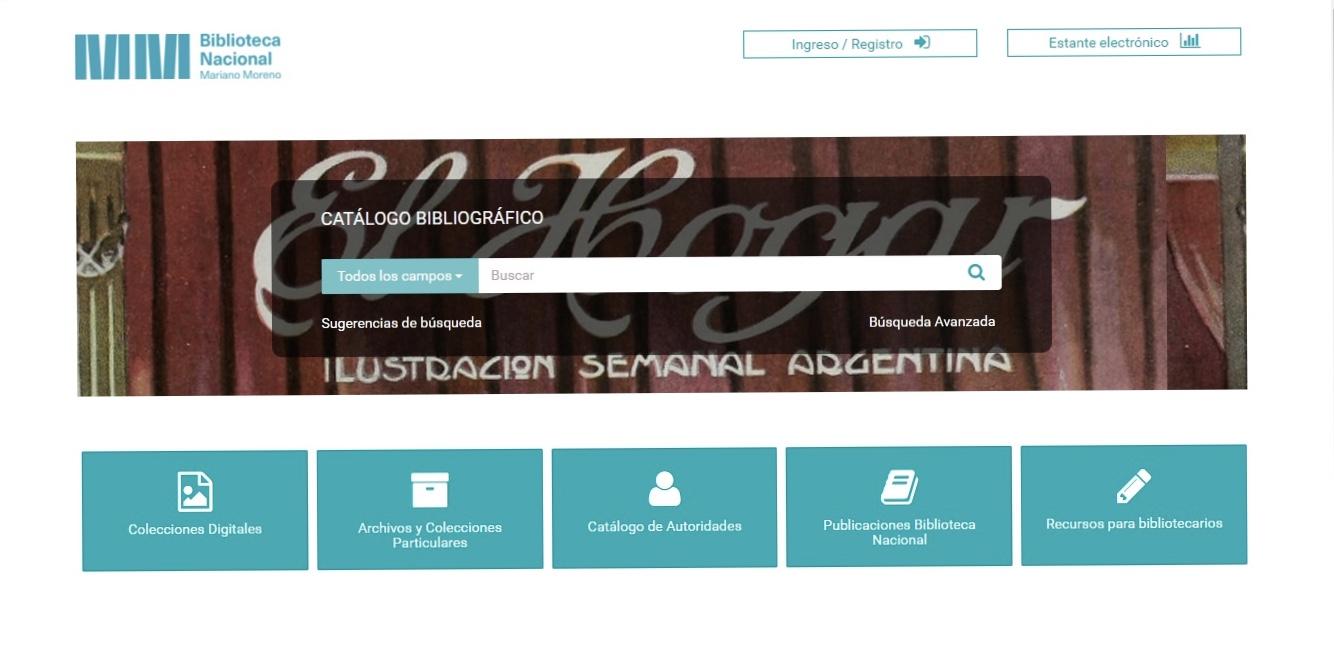 PROYECTO REDISEÑO INTERFAZ OPAC BN
Antecedentes, Hipótesis y Objetivos

Marco Teórico

 Avances y Tareas Pendientes

#bonus track: lista de cambios en imágenes
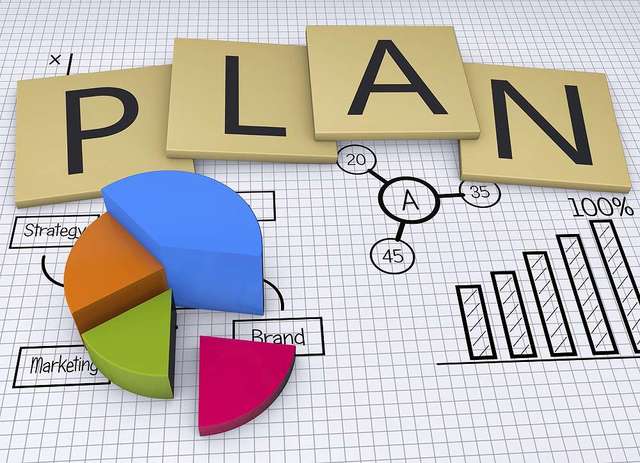 PROPUESTA
catálogo en línea (OPAC)
= infraestructura performática 
(habilita y modela usos de la información)

experiencia de usuario (UX)
= condiciones de interacción de la interfaz
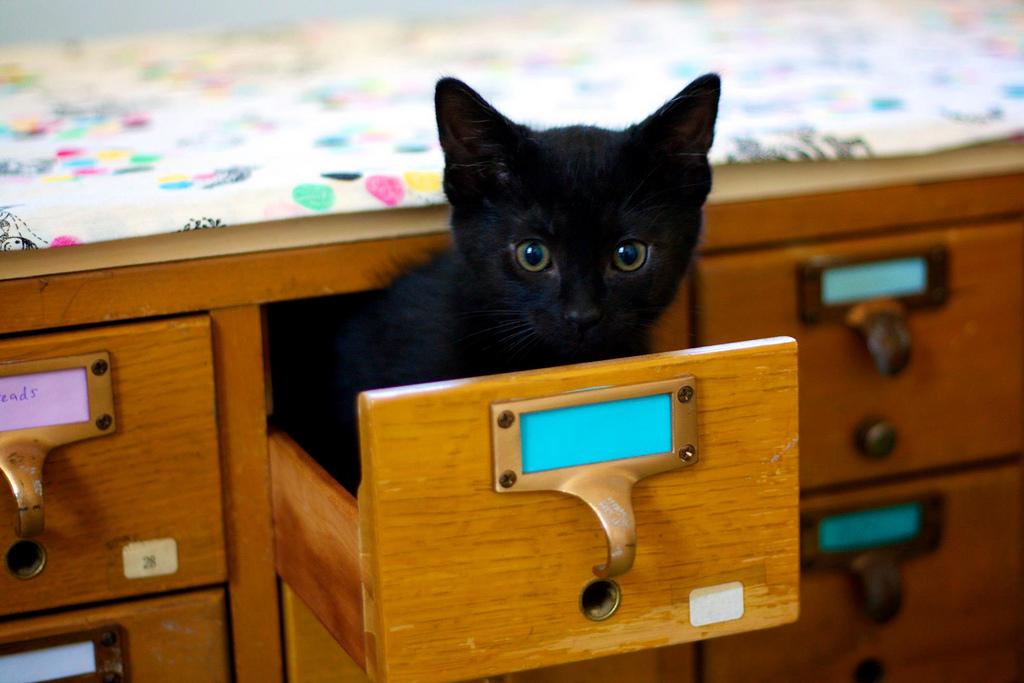 DIMENSIONES DISEÑO DE INTERACCIÓN
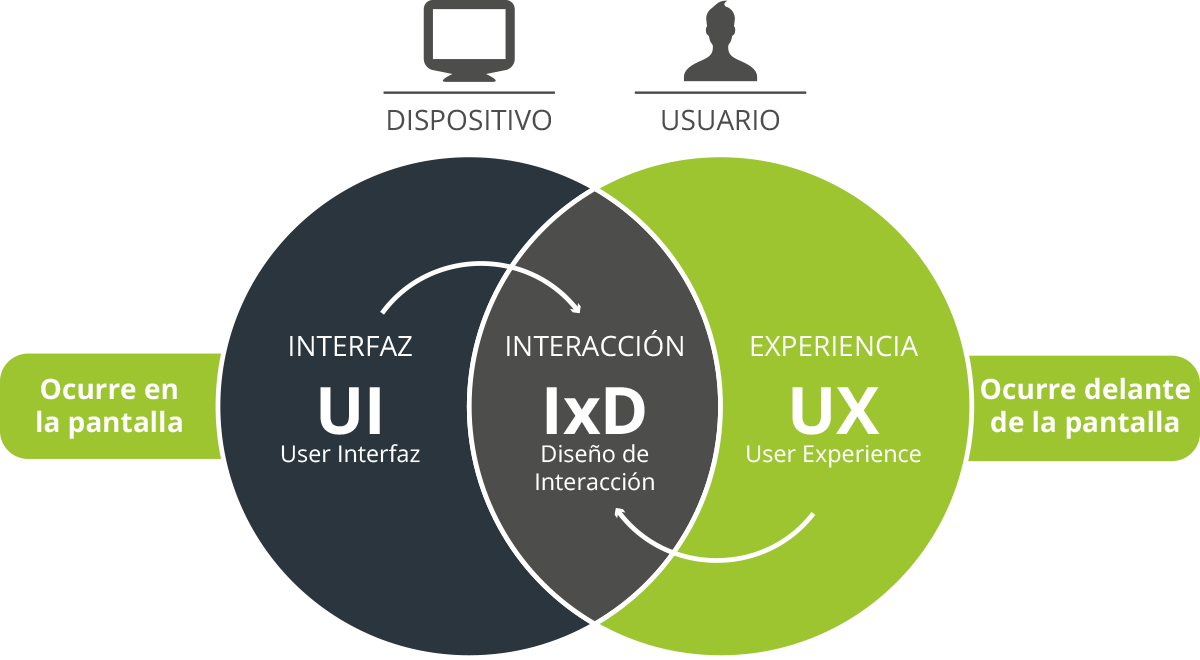 PALABRAS
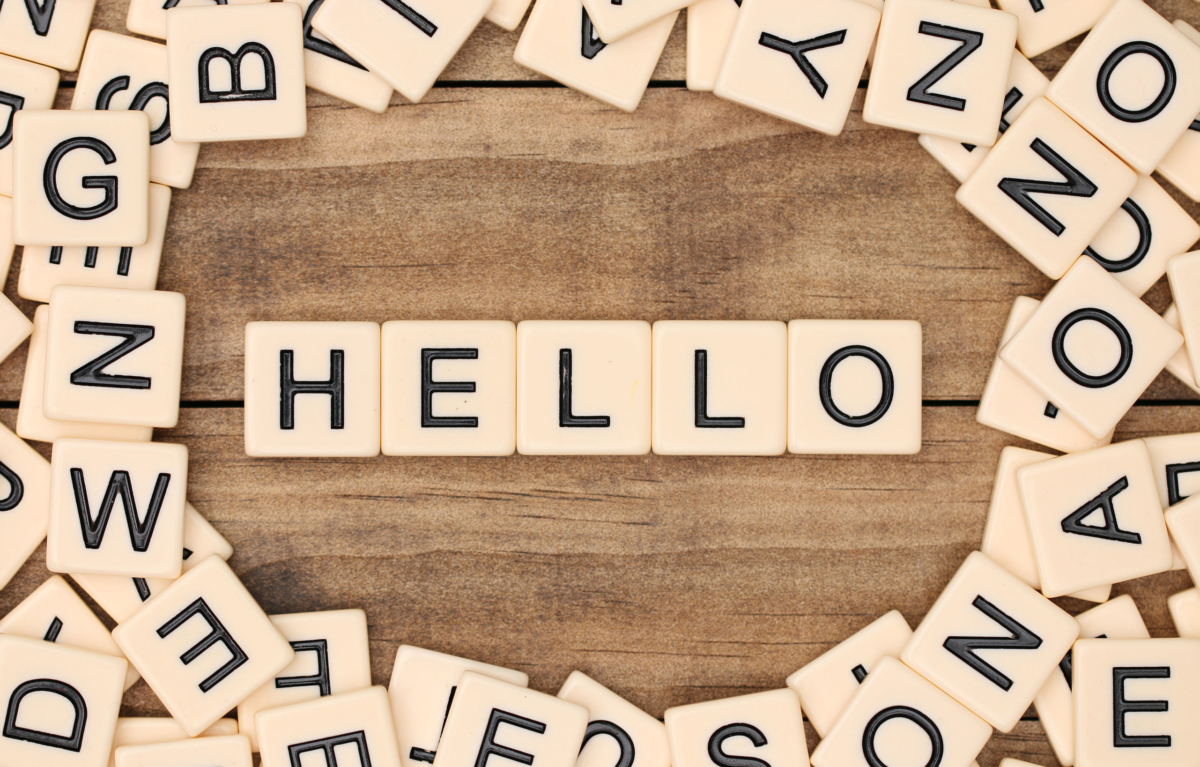 IMÁGENES
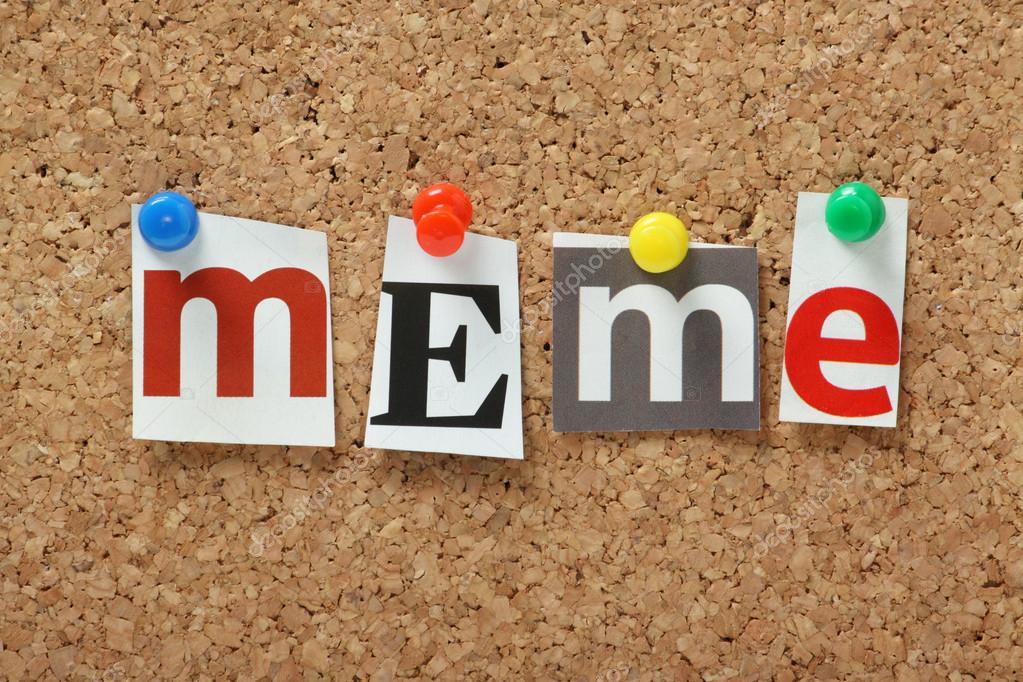 ESPACIO
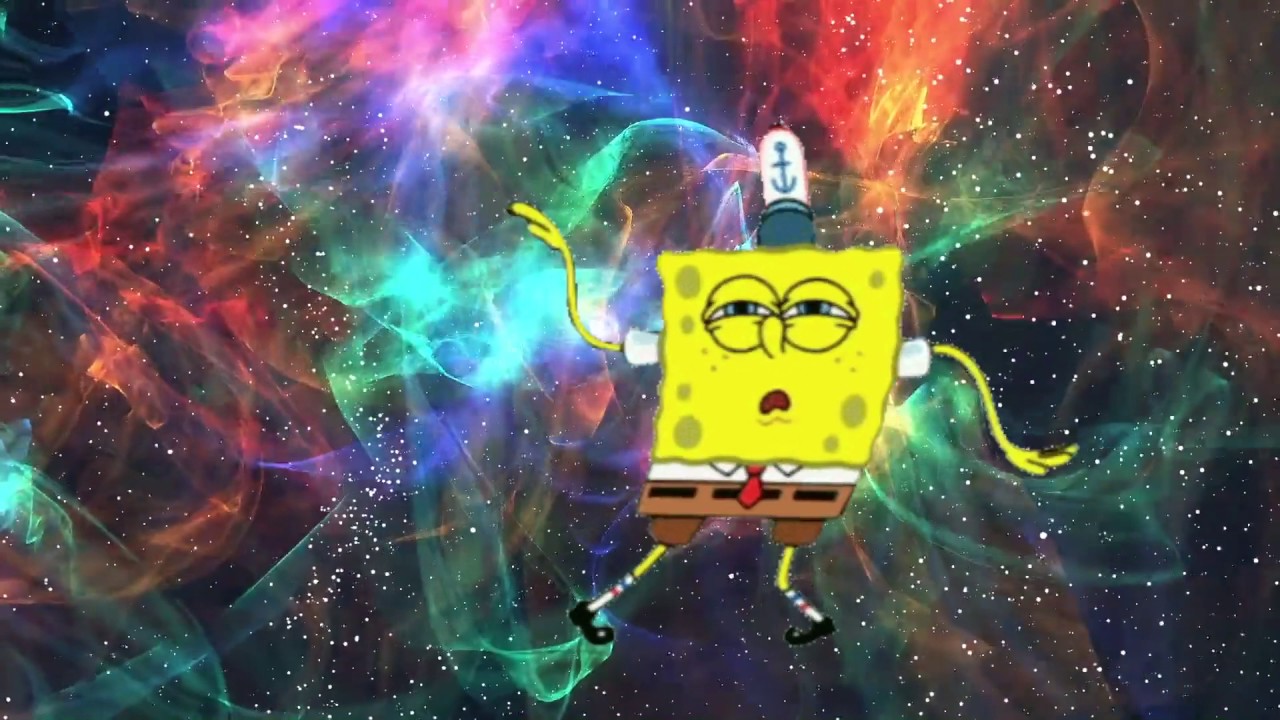 TIEMPO
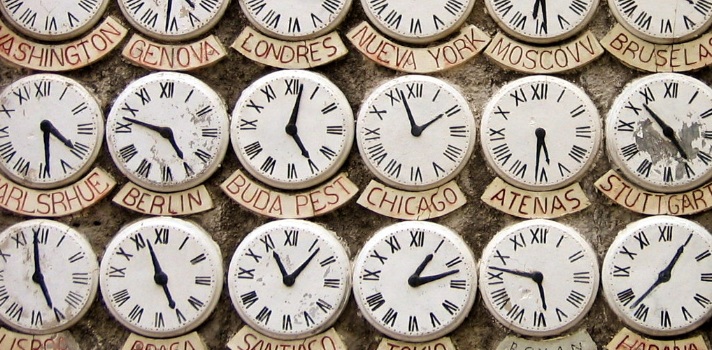 COMPORTAMIENTO
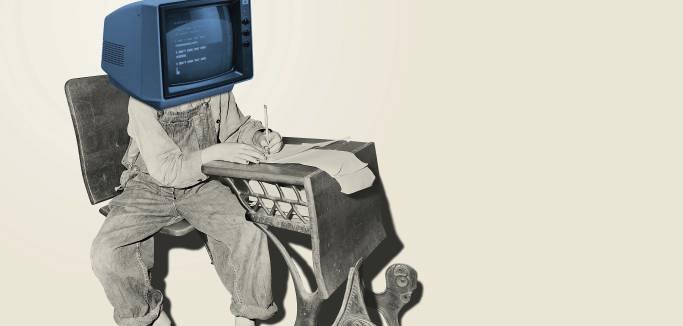 #bonustrack
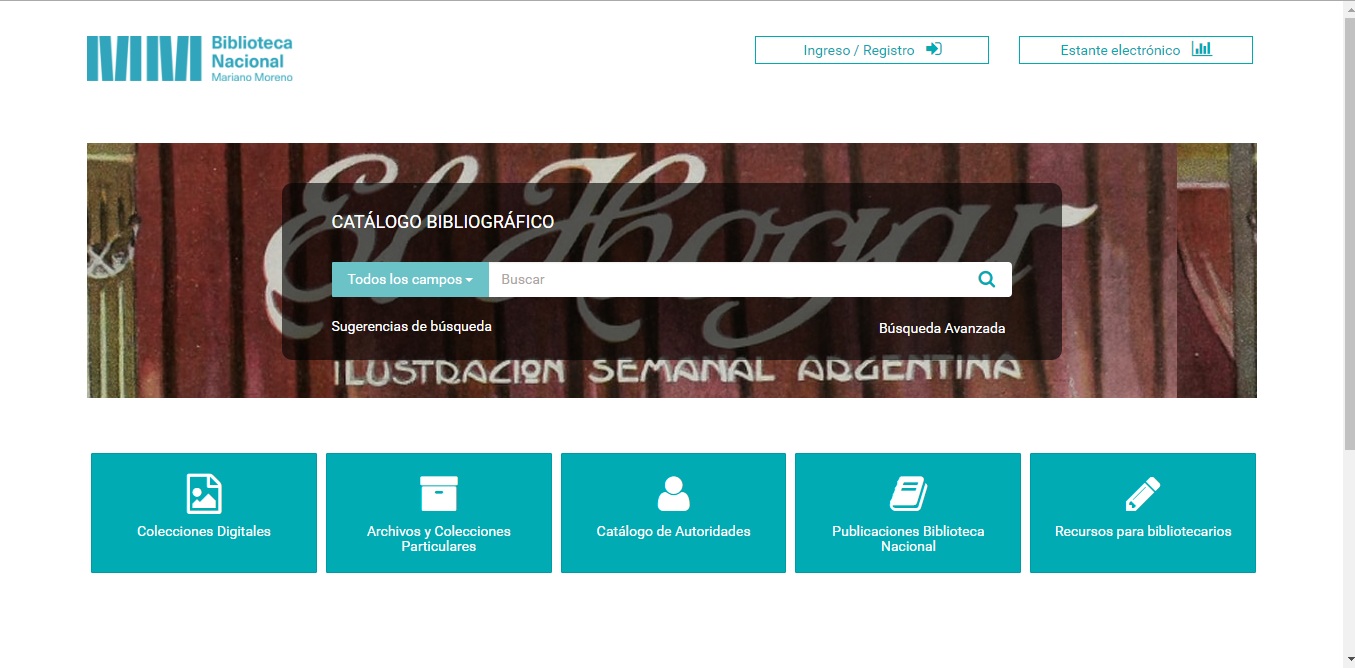 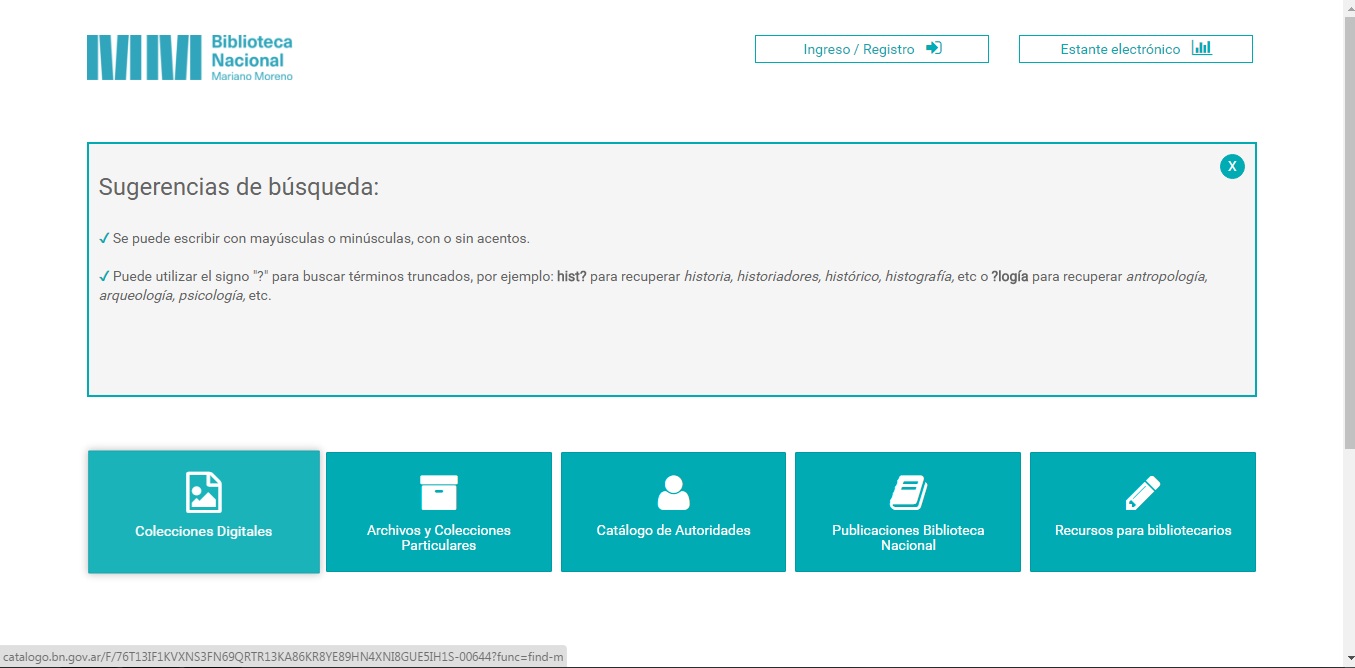 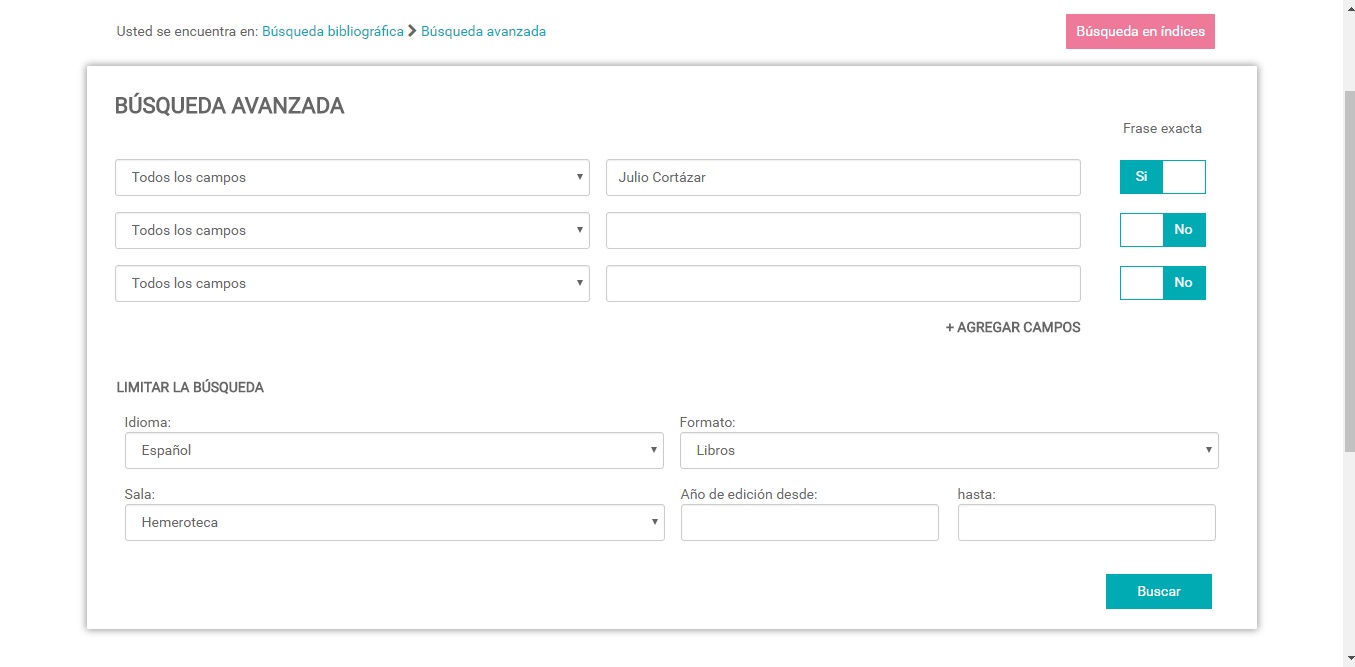 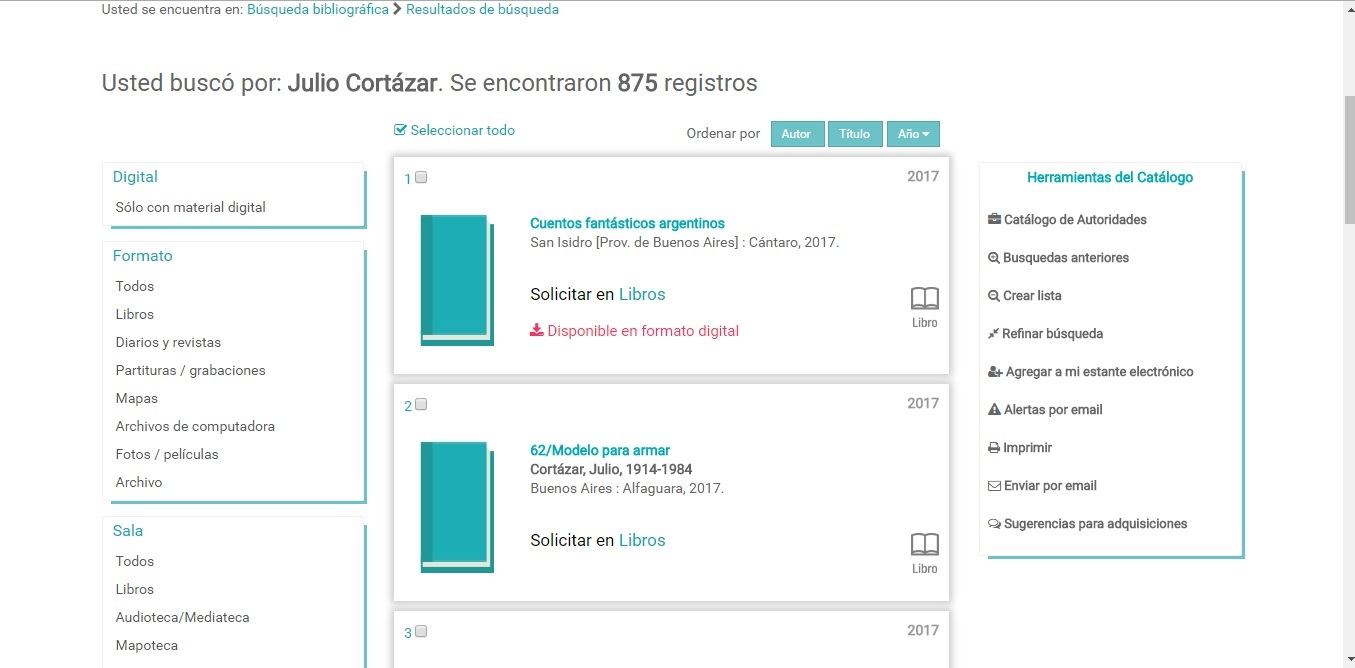 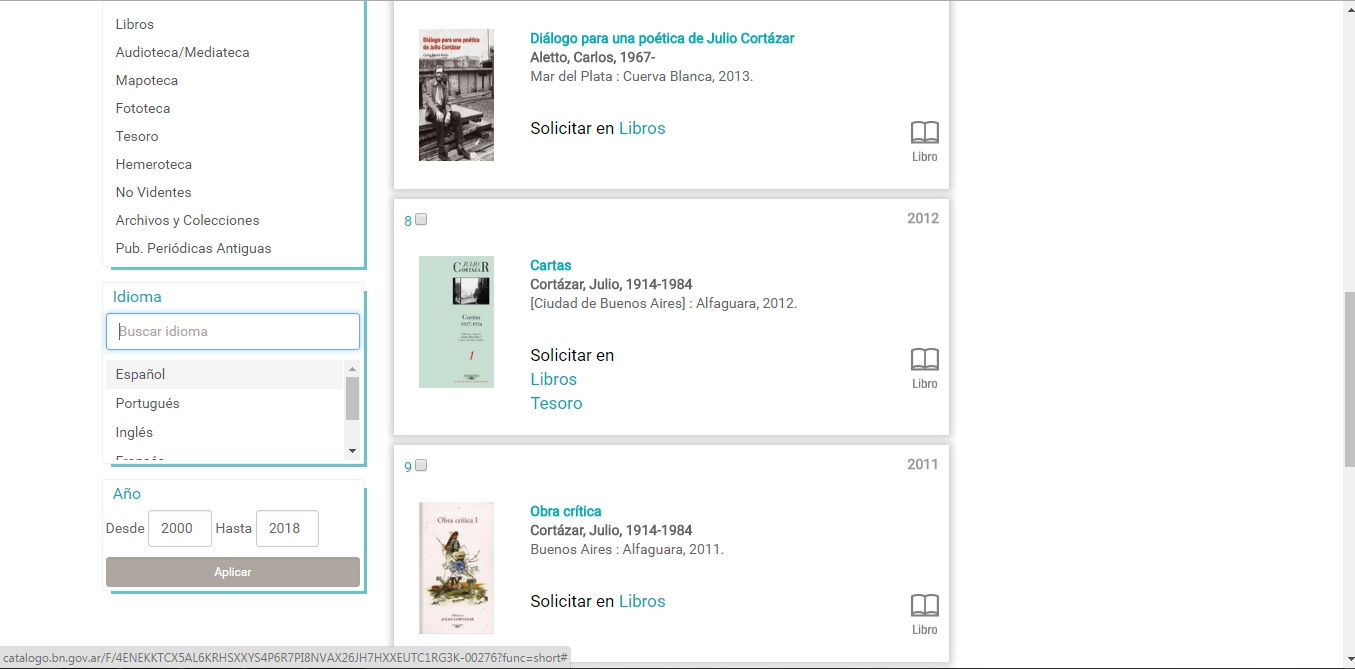 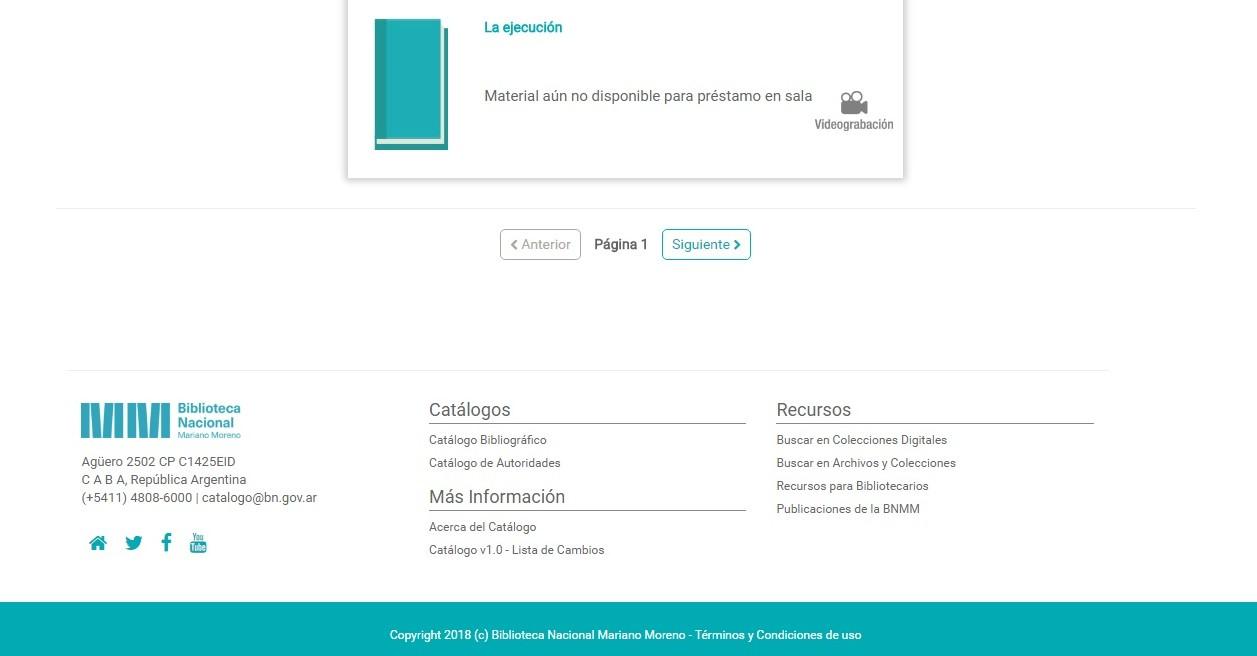 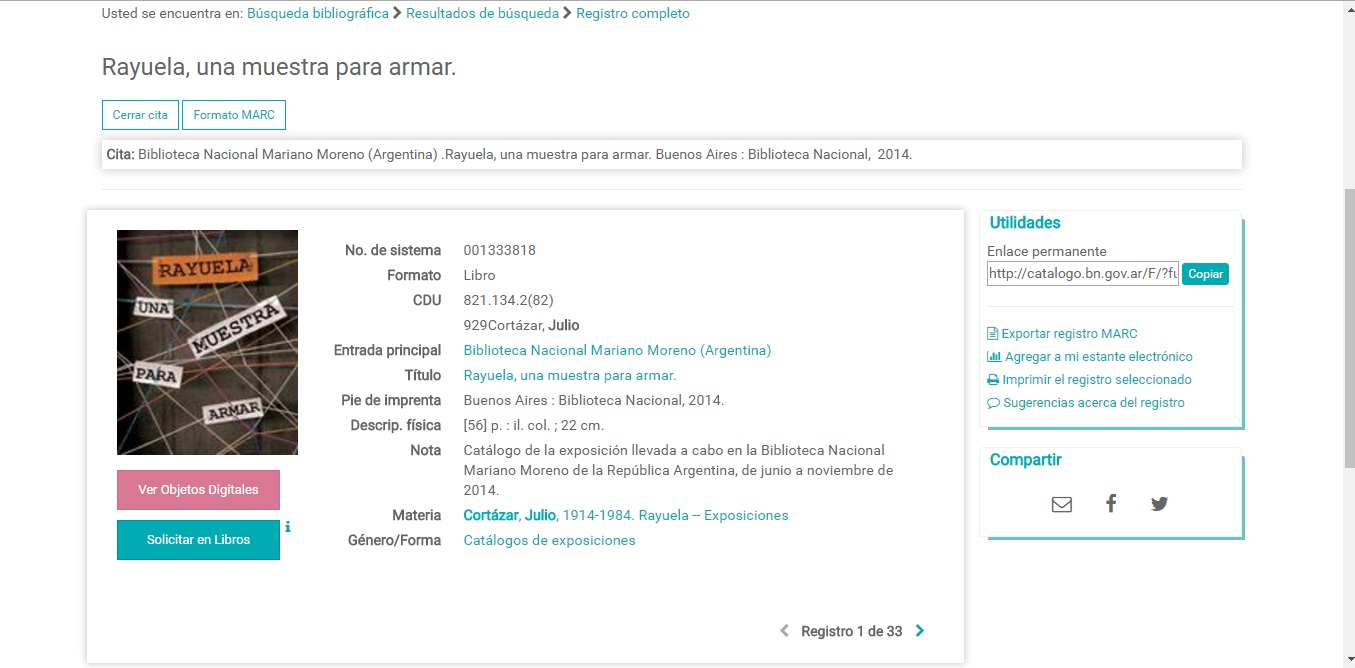 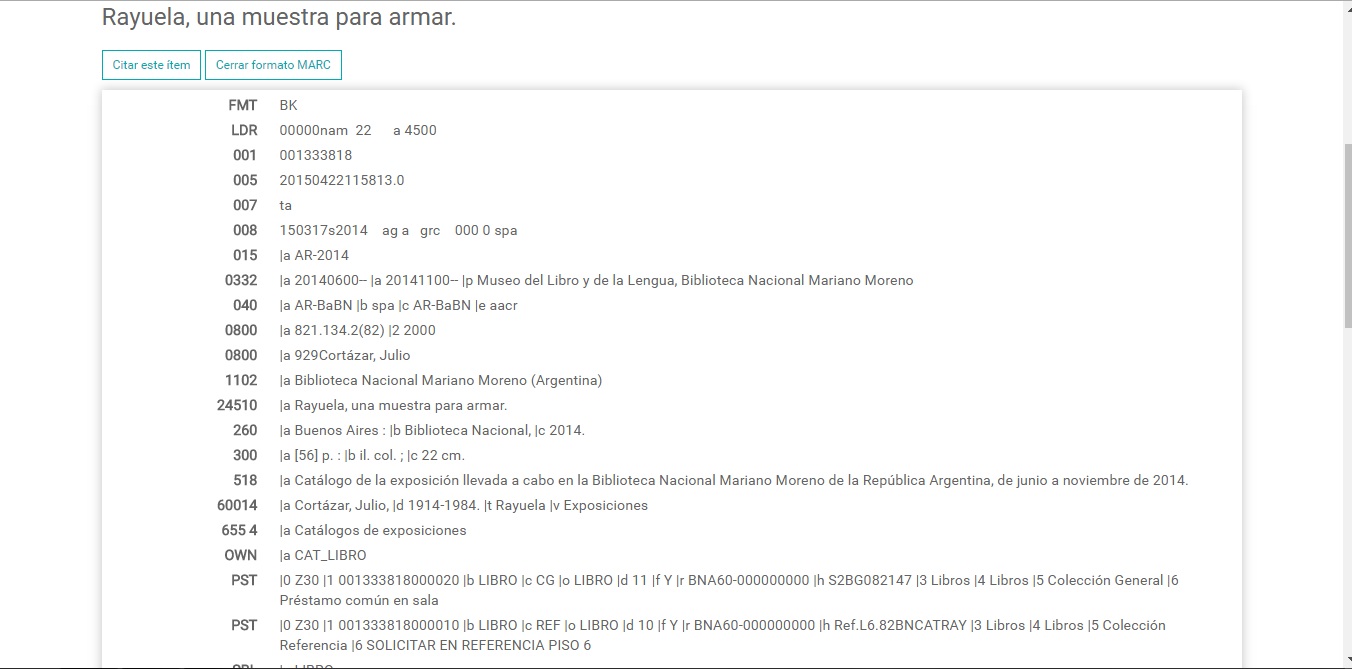 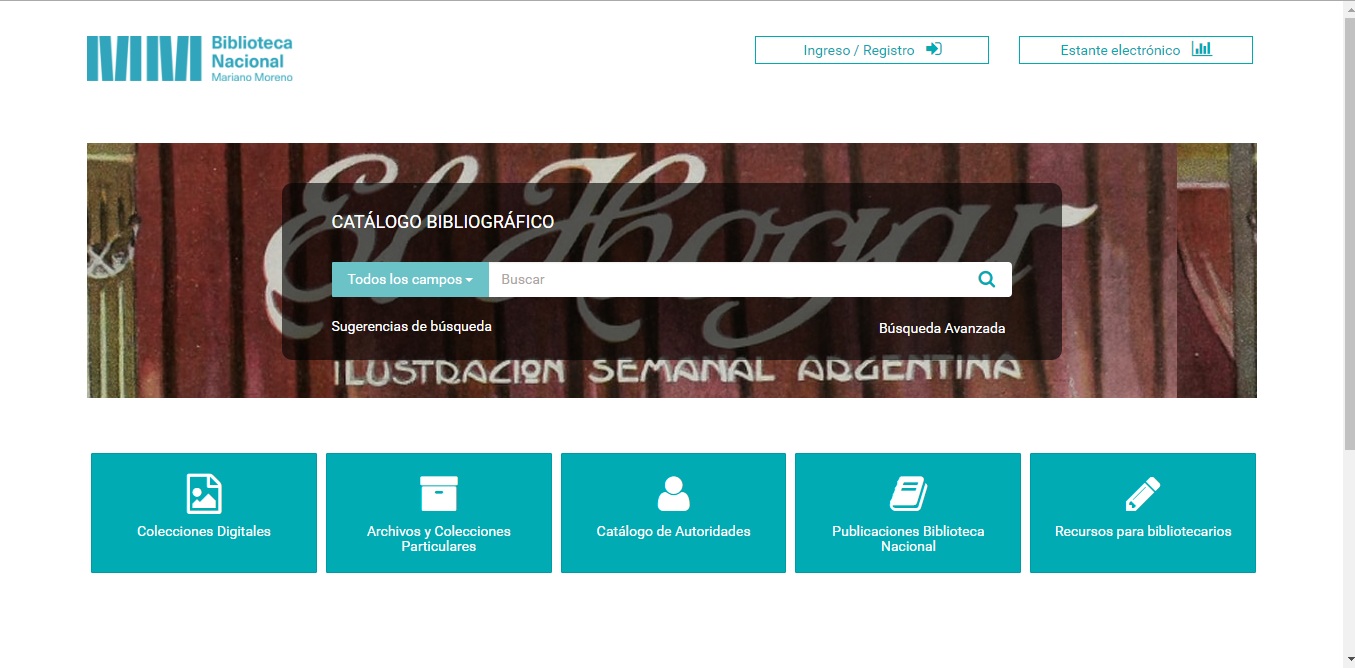 ¡Muchas gracias!

catalogo@bn.gov.ar